RUNGTA COLLEGE OF DENTAL SCIENCES AND RESEARCH,BHILAI
DETERMINATION OF PROGNOSIS
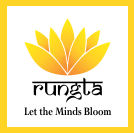 PRESENTED BY:
Dr Sonika Bodhi
Reader
Dept. of Periodontology
SPECIFIC LEARNING OBJECTIVES
CONTENTS
PART I
Introduction
Definition
Type of prognosis
Factors in determination of prognosis
Summary
References
CONTENTS
PART II
Relationship between diagnosis and prognosis
Prognosis for patients with gingival disease
Prognosis of patients with periodontitis
Re-evaluation of prognosis after phase I therapy
Summary
References
RELATIONSHIP BETWEEN DIAGNOSIS AND PROGNOSIS
Factors such as patient age, severity of disease, genetic susceptibility, and presence of systemic disease are important in developing both diagnosis as well as prognosis
PROGNOSIS FOR PATIENTS WITH GINGIVAL DISEASE
Dental plaque induced gingival diseases
Gingivitis associated with dental plaque only
Plaque induced gingival diseases modified by systemic factors
Plaque induced gingival disease modified by medications
Gingival diseases modified by malnutrition
Non plaque induced gingival lesions
DENTAL PLAQUE INDUCED GINGIVAL DISEASES
Gingivitis associated with dental plaque--Reversible
Prognosis - good provided all local irritants are eliminated & patient cooperates by maintaining good oral hygeine.
Plaque induced gingival diseases modified by systemic factors
The inflammatory response to bacterial plaque can be influenced by systemic factors, such as endocrine related changes associated with puberty, pregnancy and diabetes.
Long term prognosis depends - control of bacterial plaque along with correction of the systemic factors
Plaque induced gingival disease modified by medications
Drug induced gingival enlargement often seen with phenytoin, cyclosporin, nifedipine and in oral contraceptive associated gingivitis.
Plaque control alone does not prevent the development of lesions, and surgical intervention is usually necessary to correct the alteration of gingival contours.
Gingival diseases modified by malnutrition
Exception - vitamin C deficiency (gingival inflammation and bleeding on probing independent of plaque levels present)
Prognosis of these patients depend upon the severity and duration of the deficiency and on the likelihood of reversing the deficiency through dietary supplements
Non plaque induced gingival lesions
Seen in patients with a variety of bacterial, fungal and viral infections.
Dermatologic disorders such as lichen planus, pemphigoid, pemphigus vulgaris, erythema multiforme, and lupus erythematosus can also manifest in oral cavity as atypical gingivitis.
Allergic, toxic, and foreign body reactions, as well as mechanical and thermal trauma, can result in gingival lesions.
PROGNOSIS OF PATIENTS WITH PERIODONTITIS
Chronic periodontitis
Aggressive periodontitis
Periodontitis as a manifestation of systemic diseases
Necrotizing periodontal diseases
A.Chronic Periodontitis
In cases where clinical attachment loss and bone loss are not very advanced (slight to moderate periodontitis) - prognosis - good.
Provided the inflammation can be controlled through good oral hygiene and the removal of local plaque retentive factors
B. Aggressive periodontitis
Poor prognosis
Localized aggressive periodontitis –
Occurs around puberty
Localized to first molars and incisors
Patient exhibits strong serum antibody response to the infecting agent contributing to localization of lesions.
Diagnosed early - can be treated conservatively with oral hygiene instruction and systemic antibiotic therapy - excellent prognosis.
Advanced diseases, prognosis can be good if the lesions are treated with debridement, local and systemic antibiotics, and regenerative therapy
Generalized form – fair, poor or questionable prognosis due to generalized interproximal loss, poor antibody response and thus poor response to conventional periodontal therapy
C. Periodontitis as a manifestation of systemic diseases
It can be divided into two categories:
periodontitis associated with hematologic disorders such as leukemia and acquired neutropenia.
periodontitis associated with genetic disorders such as familial and cyclic neutropenia, down syndrome and hypophosphatasia.
Because these disorders generally manifest early in life, the impact on the periodontium may be clinically similar to generalized aggressive periodontitis. The prognosis in these cases will be fair to poor.
D. Necrotizing periodontal diseases
Necrotizing ulcerative gingivitis (NUG)
Necrotizing ulcerative periodontitis (NUP).
In NUG - primary predisposing factor - bacterial plaque.
Disease - complicated by presence of secondary factors such as acute psychological stress, tobacco smoking, poor nutrition leading to immunosuppression.
With control of both bacterial plaque and secondary factors prognosis (NUG) - good although tissue destruction is not reversible.
NUP is similar to that of NUG, except the necrosis extends from the gingiva into the periodontal ligament and alveolar bone.
Many patients presenting with NUP are immunocompromised through systemic conditions, such as HIV infection.
REEVALUATION OF PROGNOSIS AFTER PHASE I THERAPY
Reduction in pocket depth and inflammation after Phase I therapy indicates a favorable response to treatment and may suggest a better prognosis than previously assumed
If the inflammatory changes not controlled or reduced by phase I therapy- overall prognosis -unfavorable.
In these patients the prognosis can be directly related to the severity of inflammation
SUMMARY
Prognosis help us in planning the customized treatment for each patient thus help in providing overall care to patient. So it should be given due importance in general clinical practice
REFERENCES
Newman MG, Takei HH, Klokkevold PR, Carranza FA. Carranza’s clinical periodontology, 10th ed. Saunders Elsevier; 2007.
Lindhe J, Lang NP and Karring T. Clinical Periodontology and Implant Dentistry. 6th ed. Oxford (UK): Blackwell Publishing Ltd.; 2015.
Newman MG, Takei HH, Klokkevold PR, Carranza FA. Carranza’s clinical periodontology, 13th ed. Saunders Elsevier; 2018.